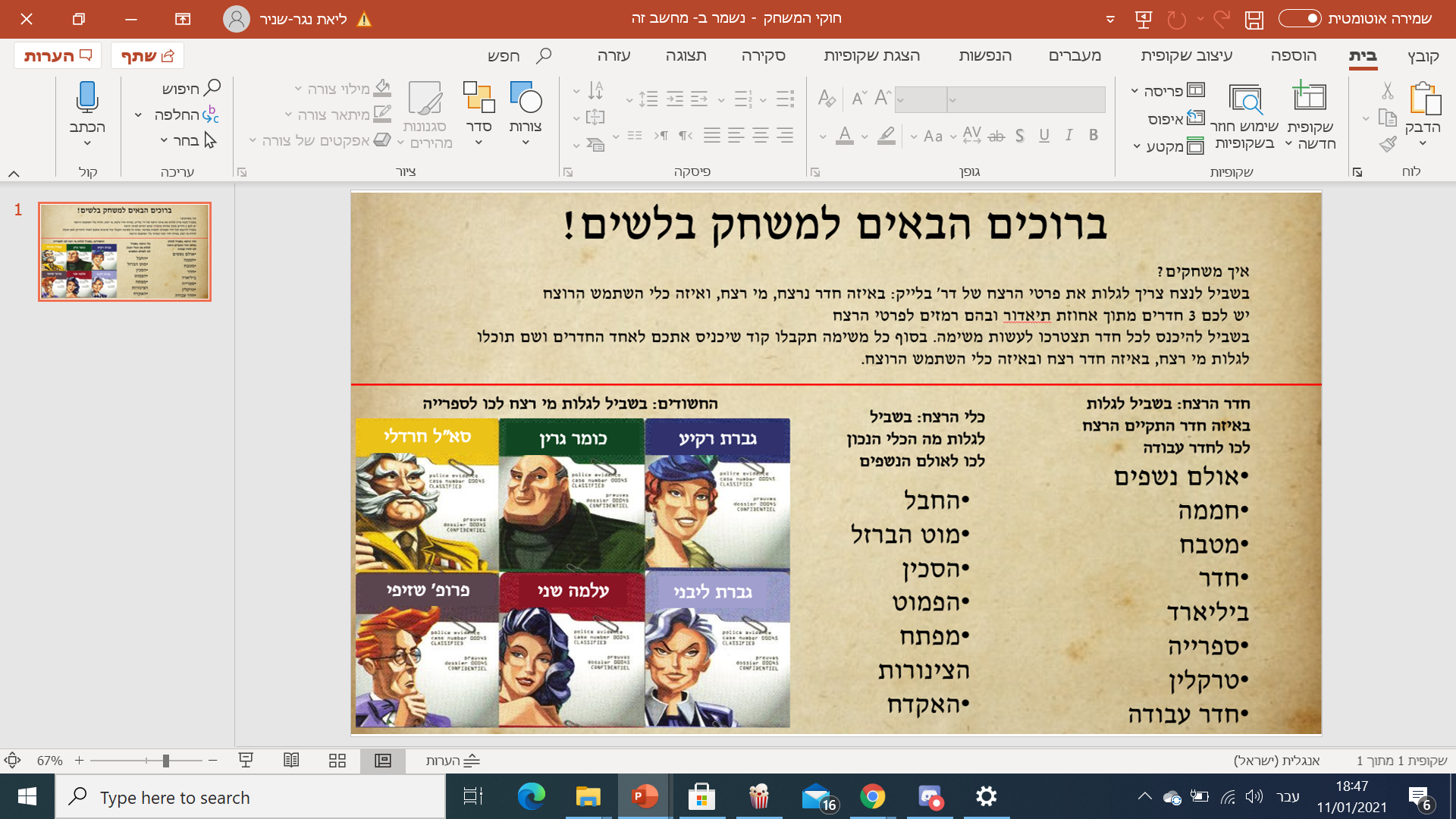 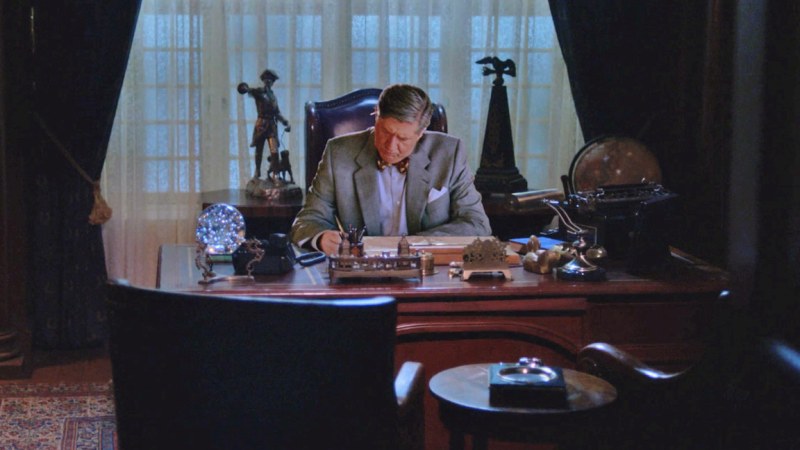 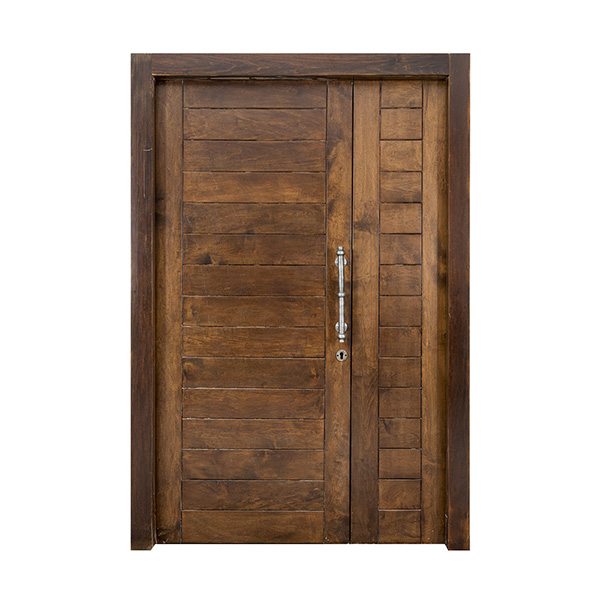 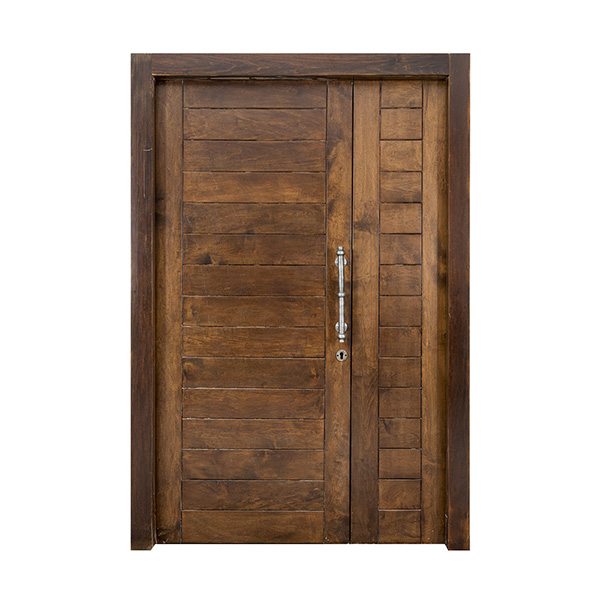 חדר עבודה
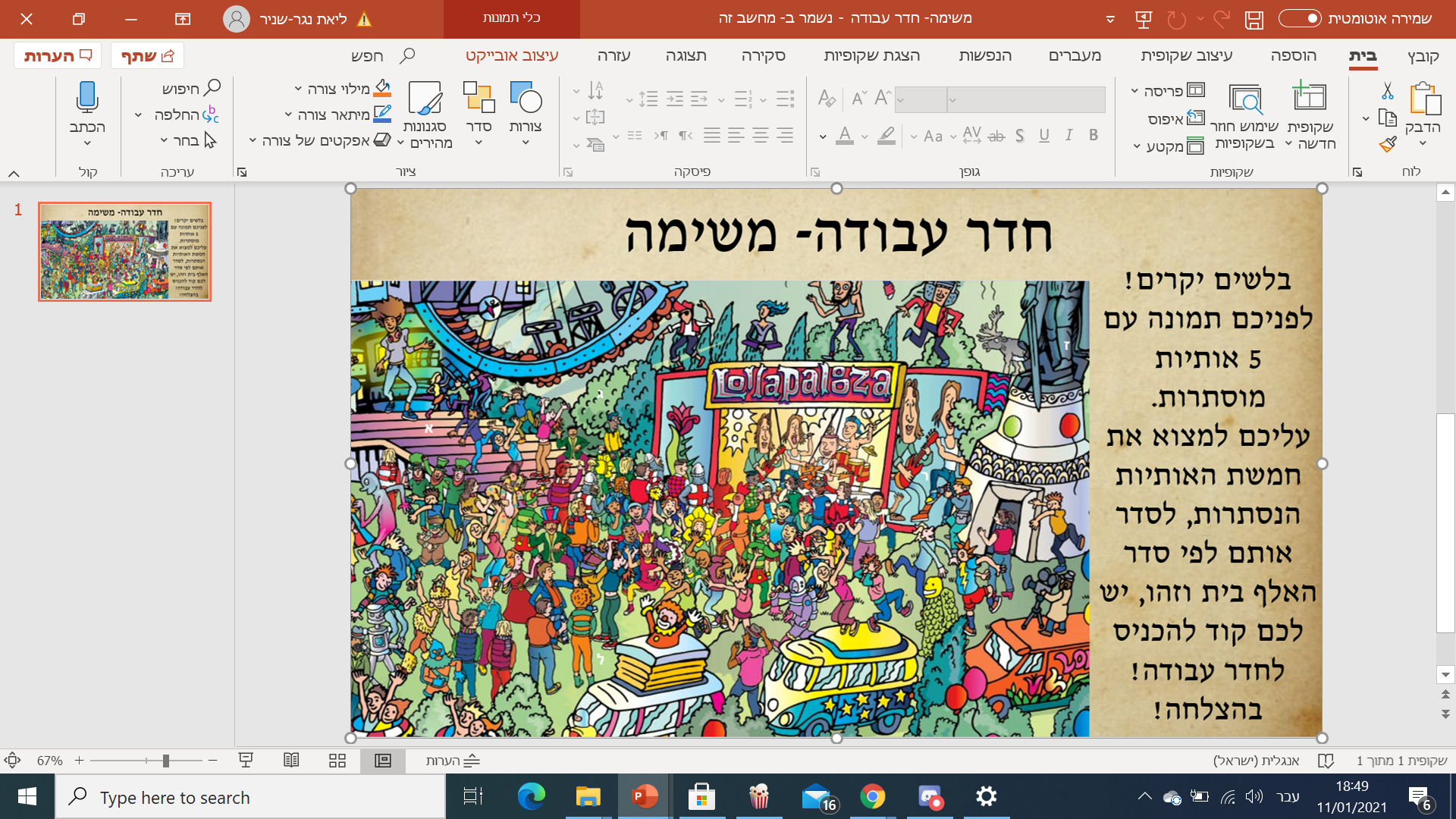 *
*
*
*
*
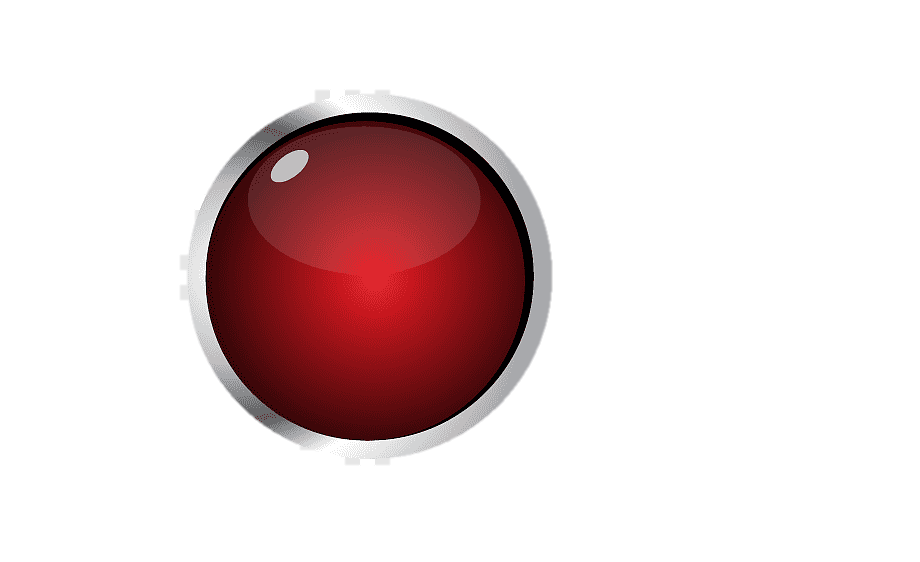 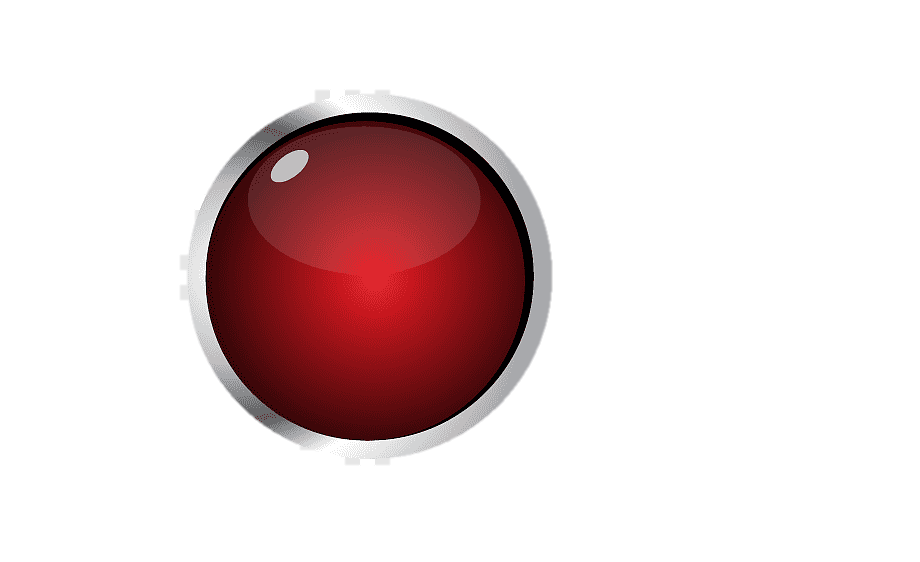 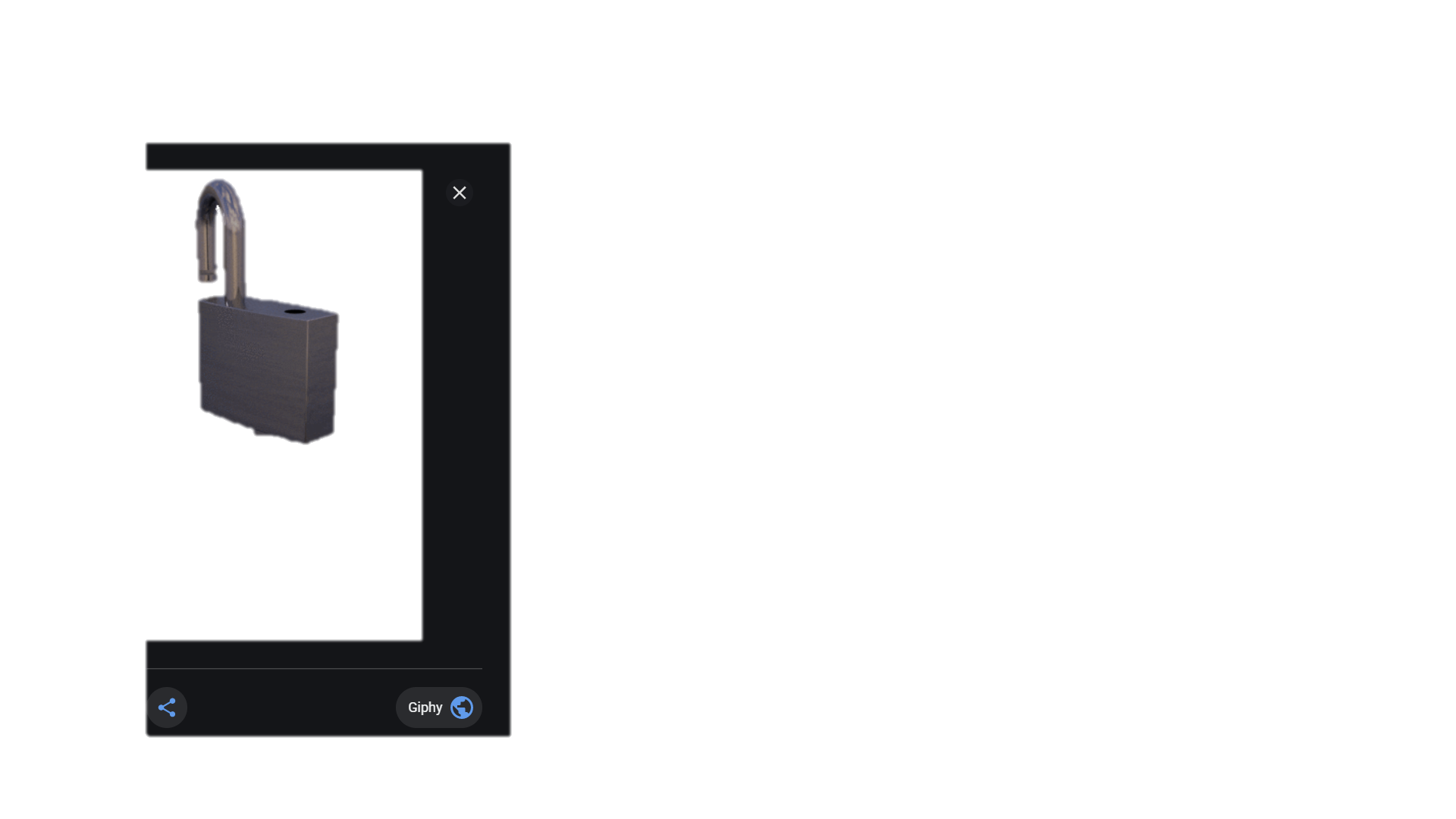 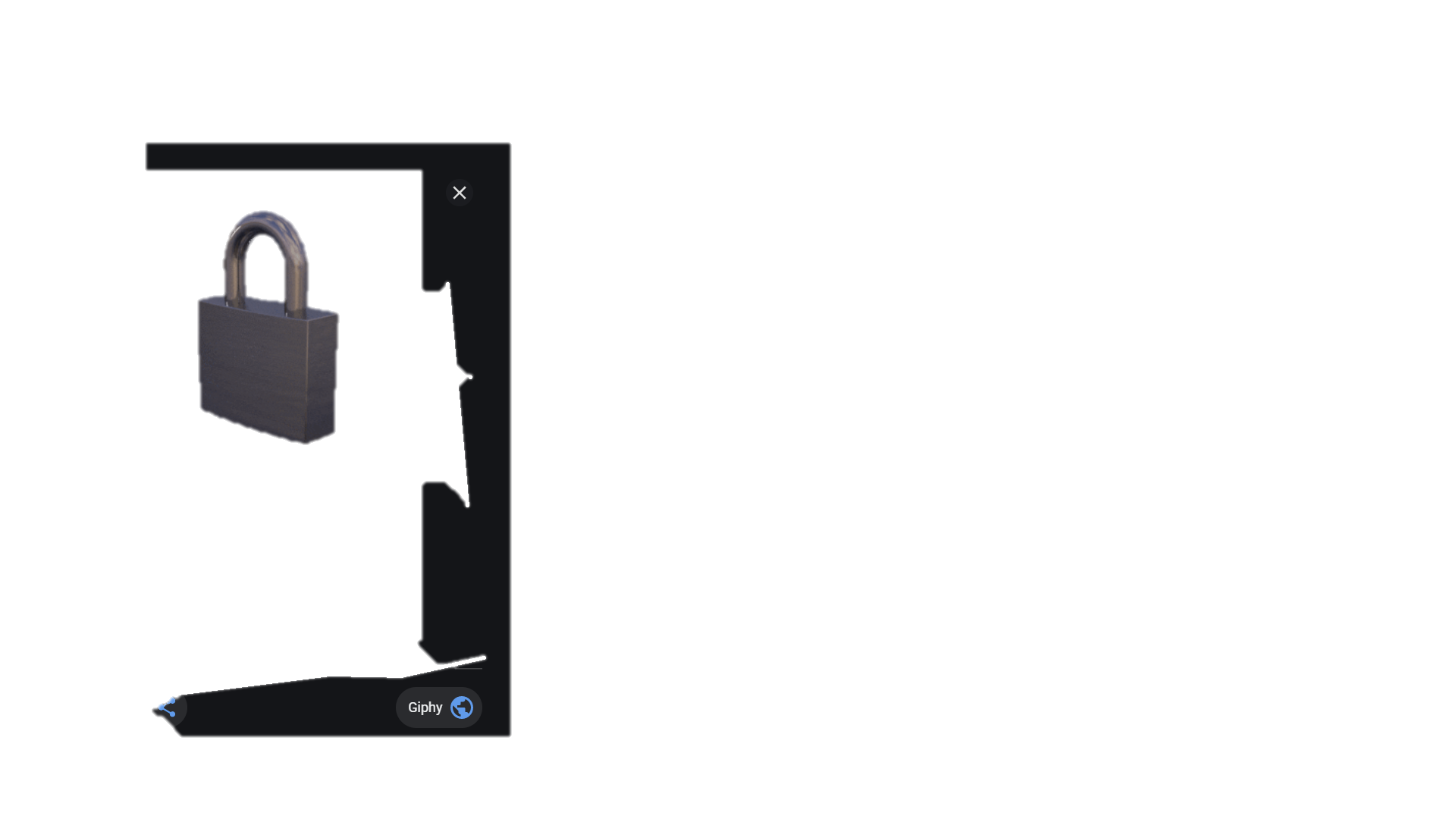 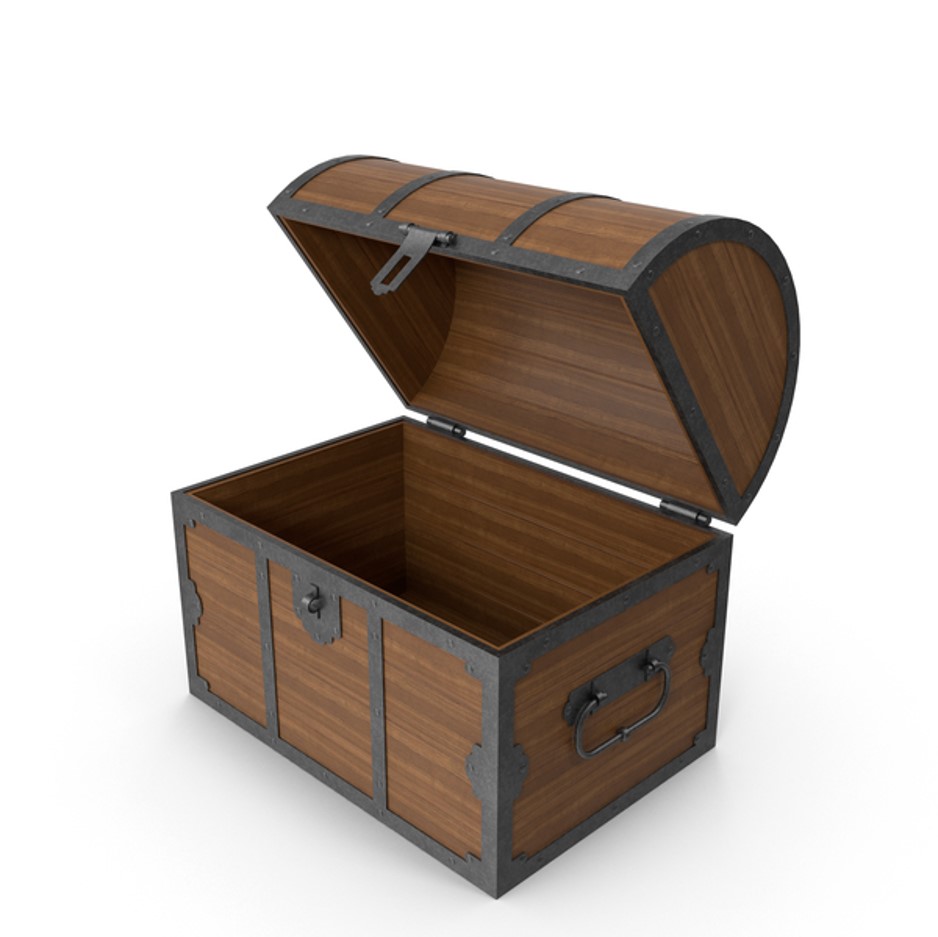 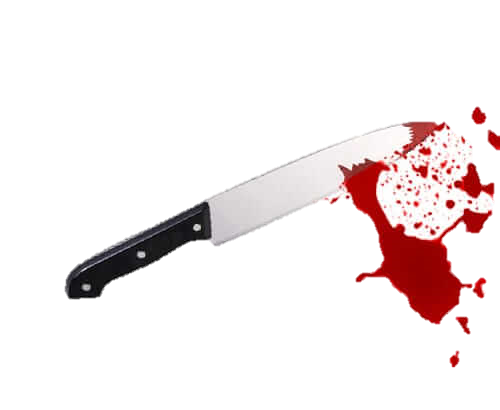 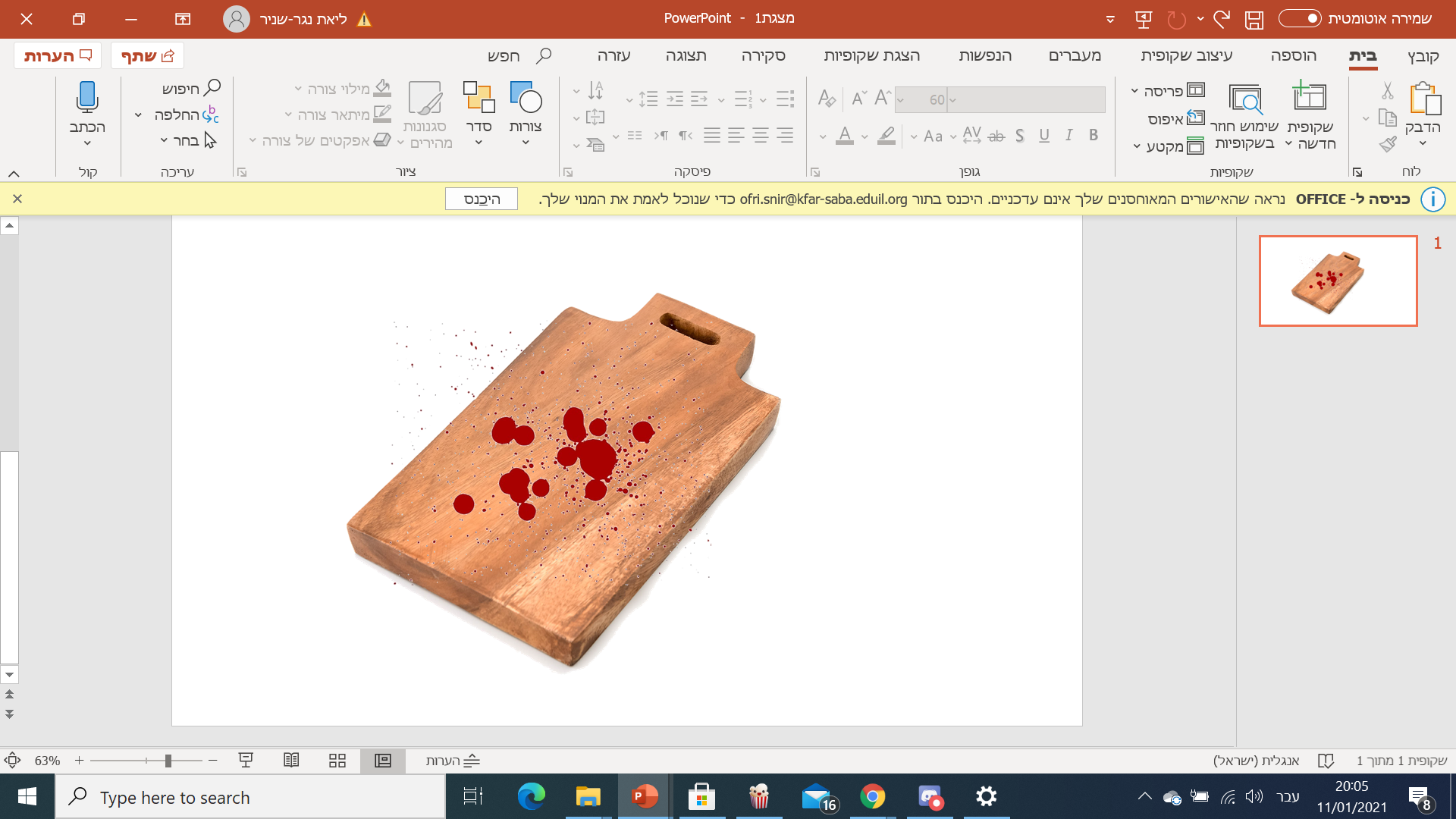 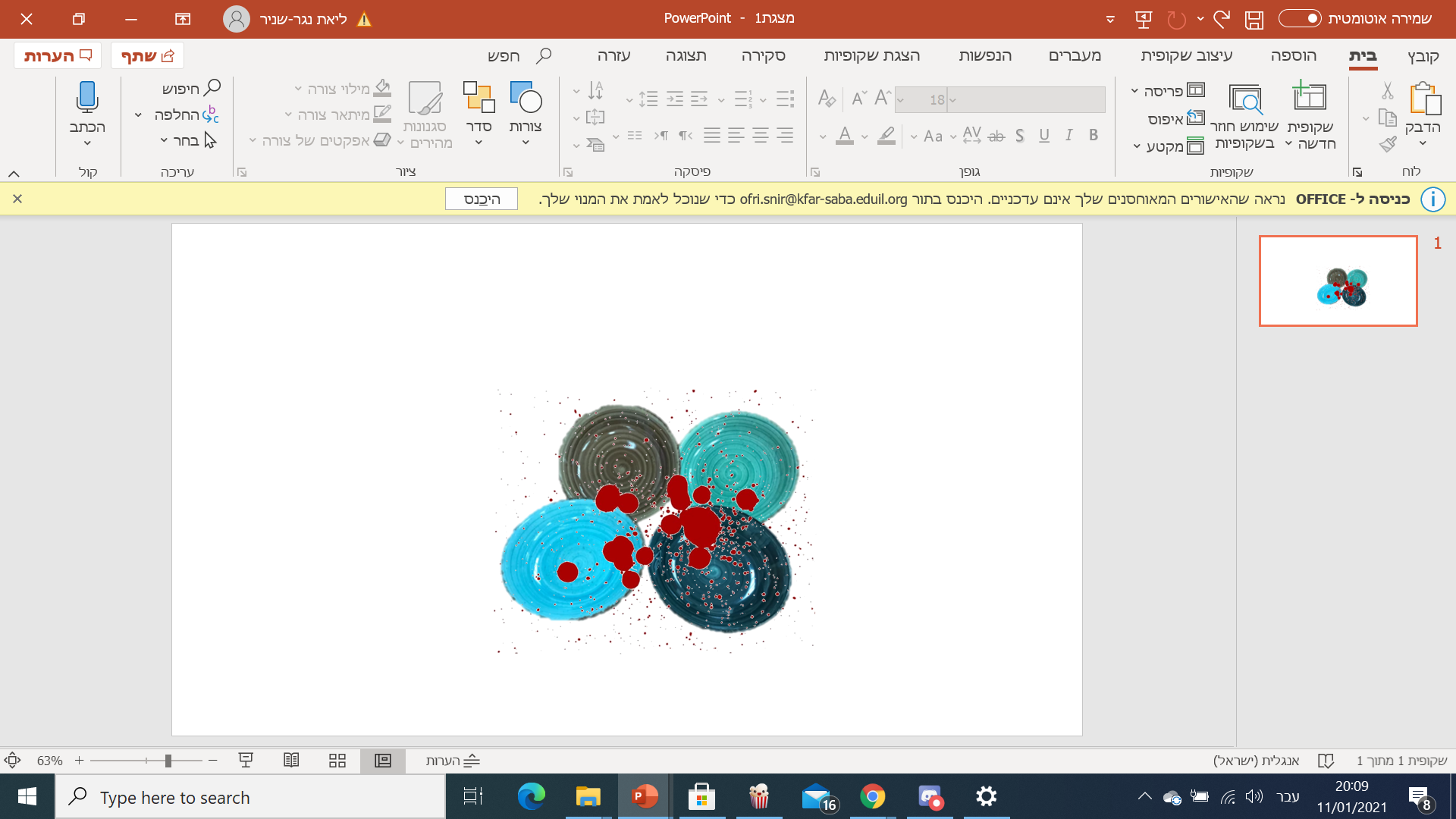 המטבח
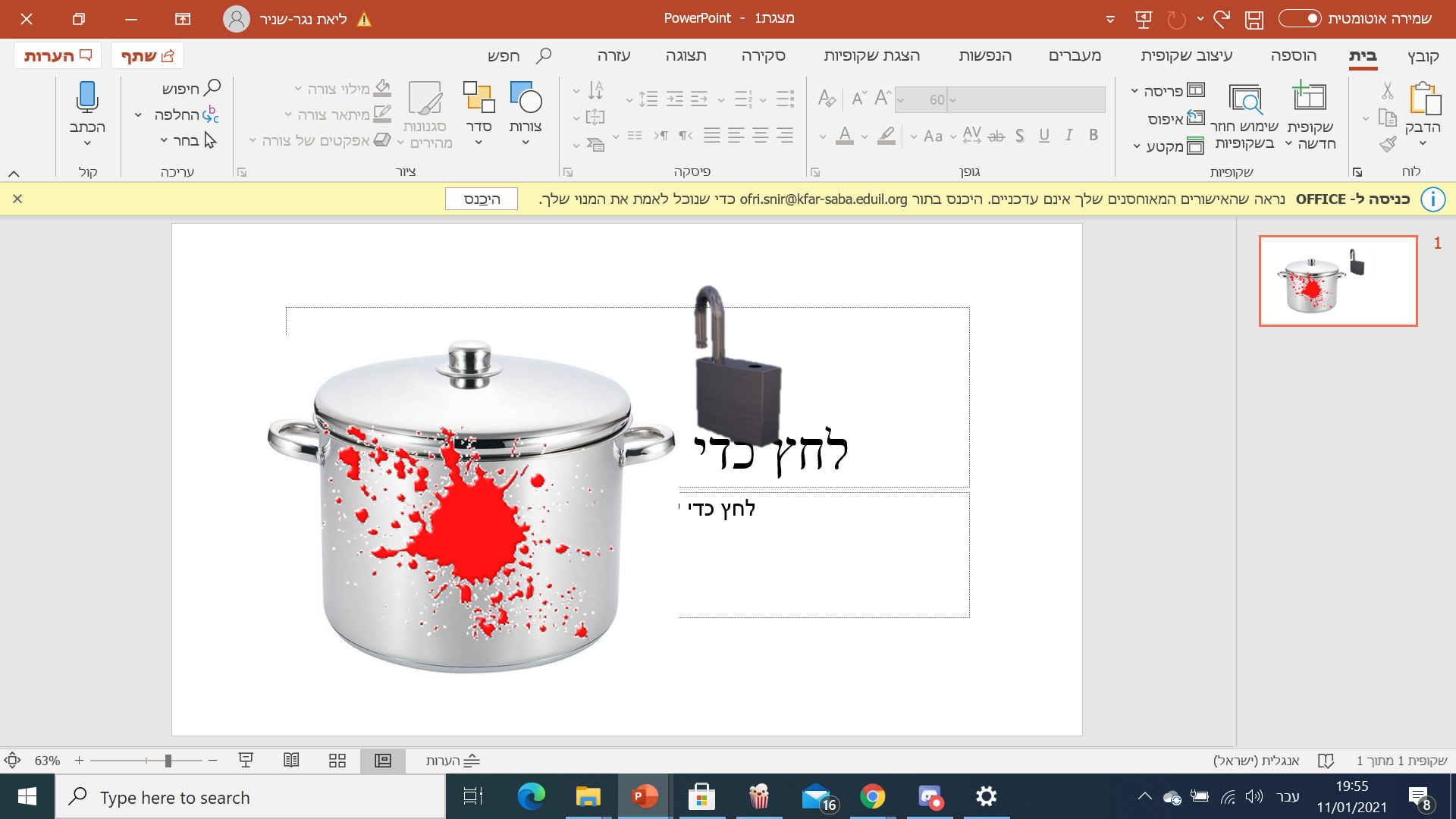 לחצו כאן בשביל לעבור לחדר הנשפים ולגלות 
מה כלי הרצח
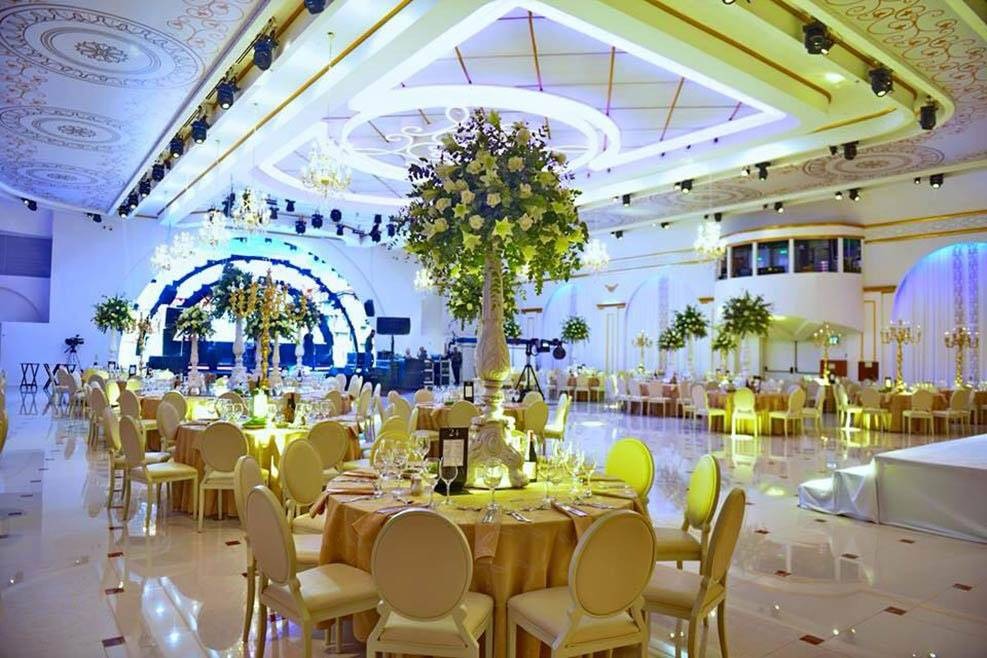 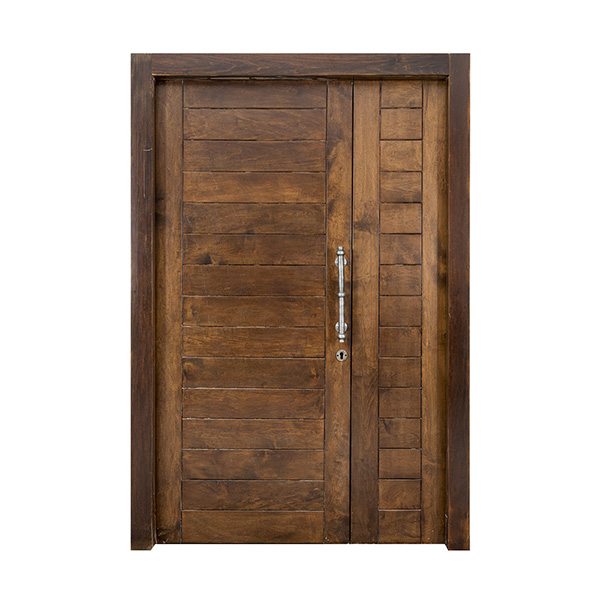 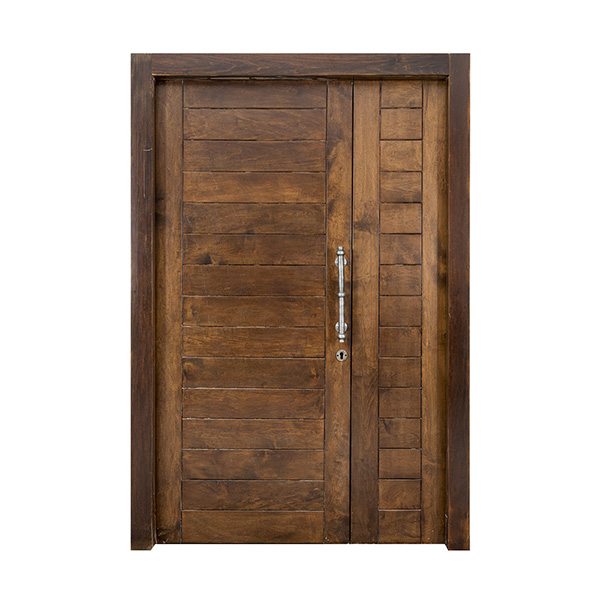 חדר נשפים
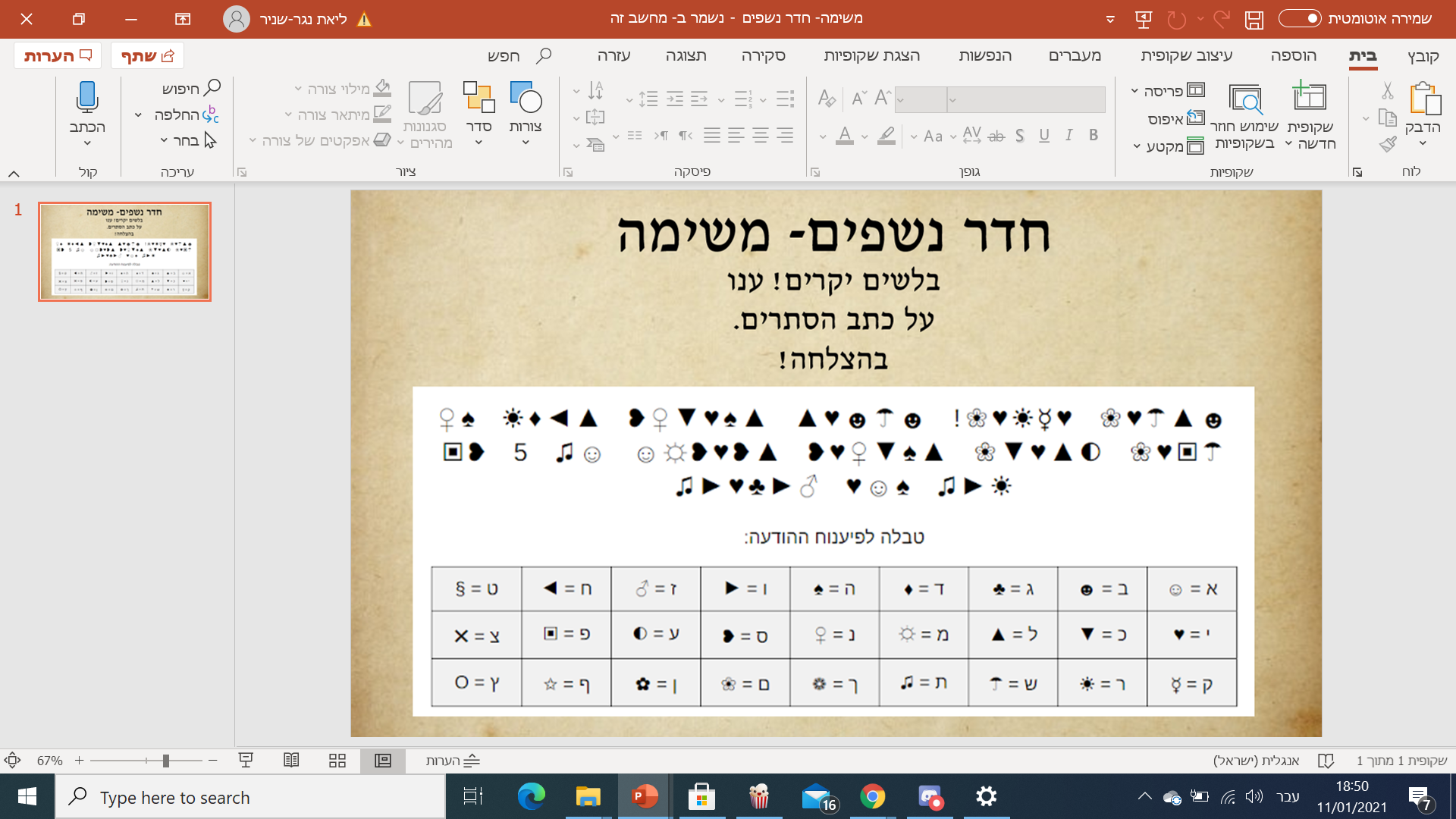 *
*
*
*
*
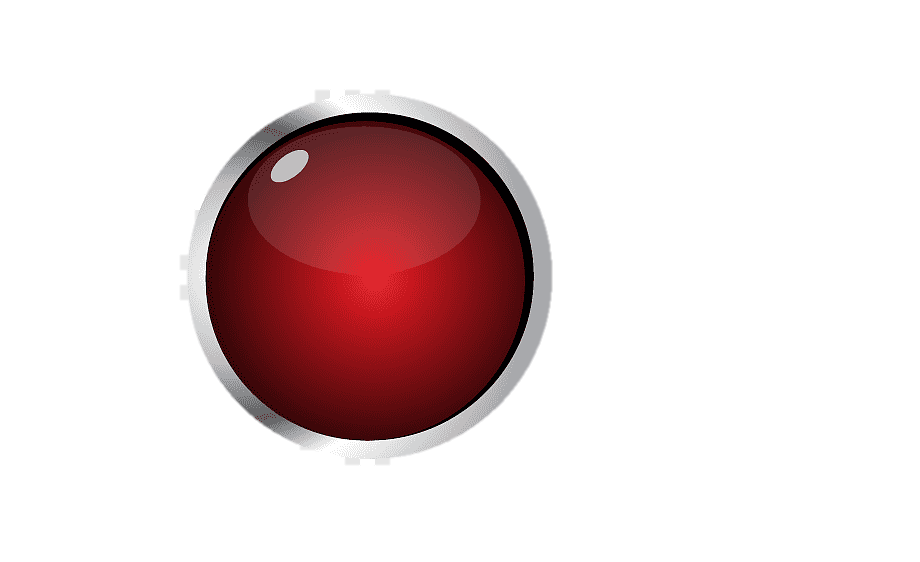 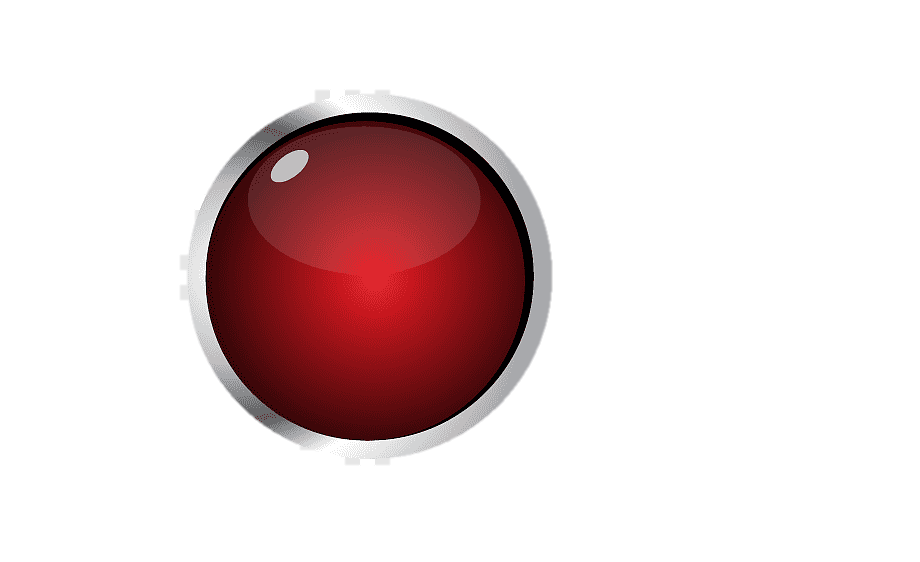 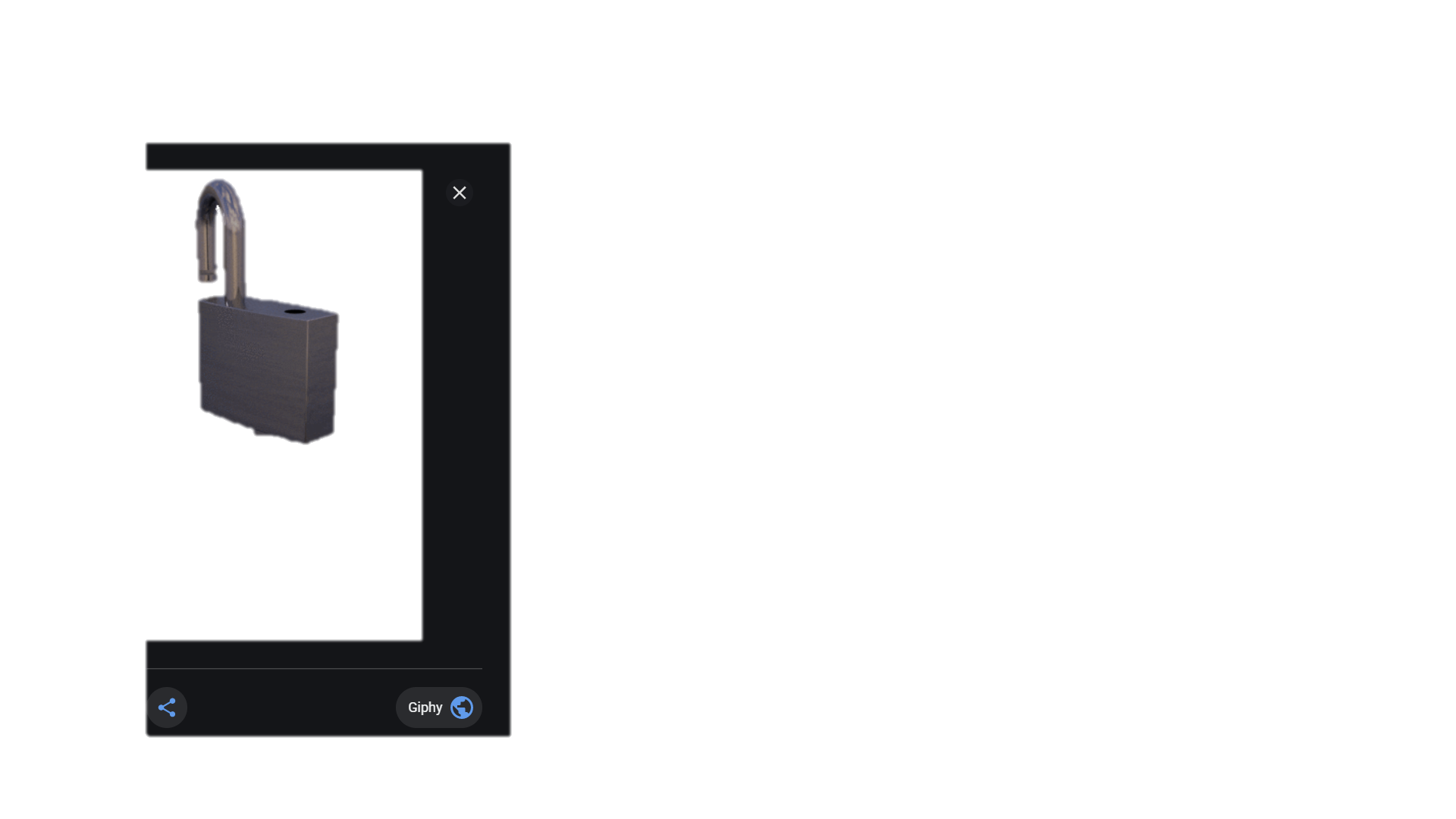 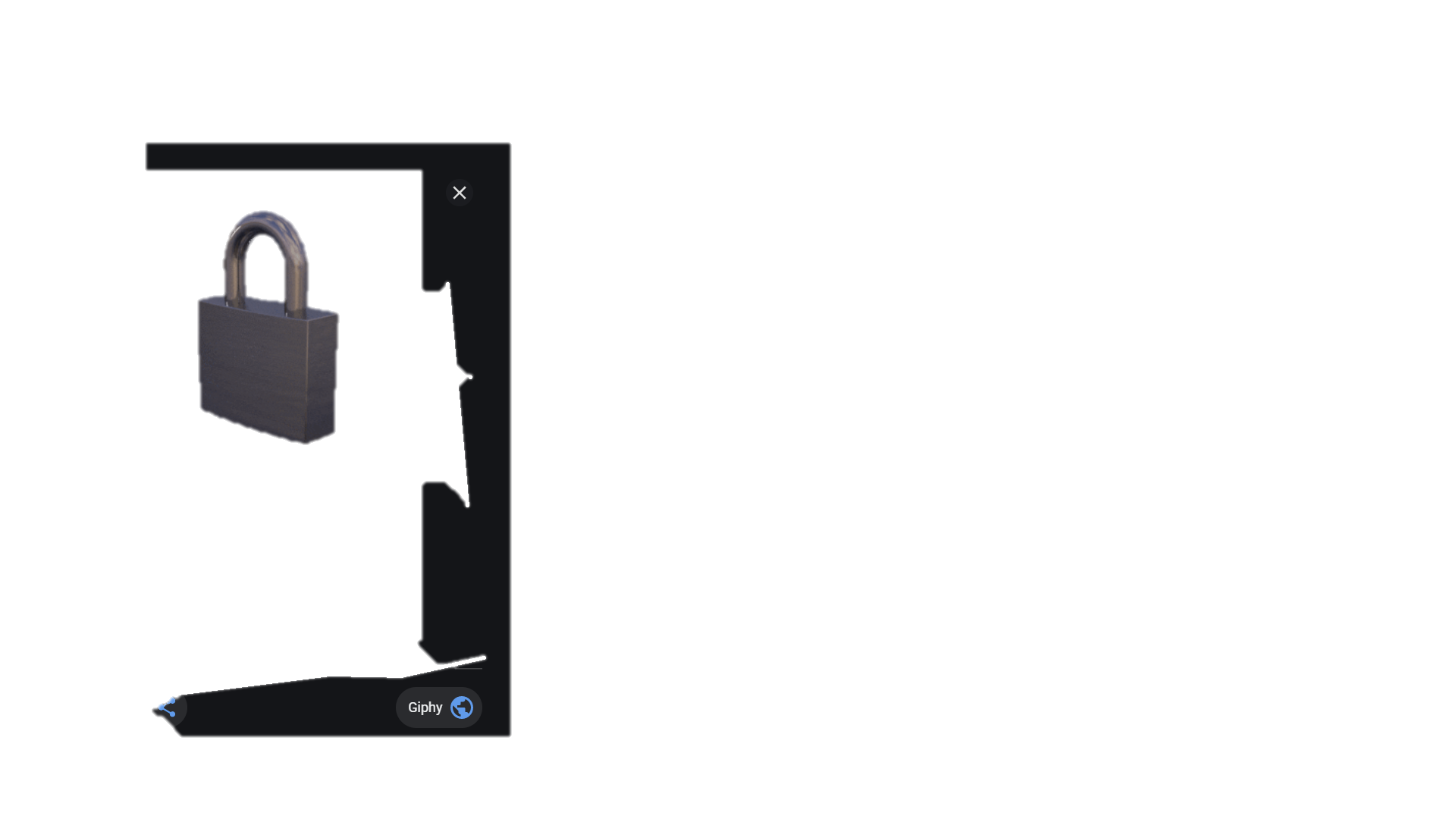 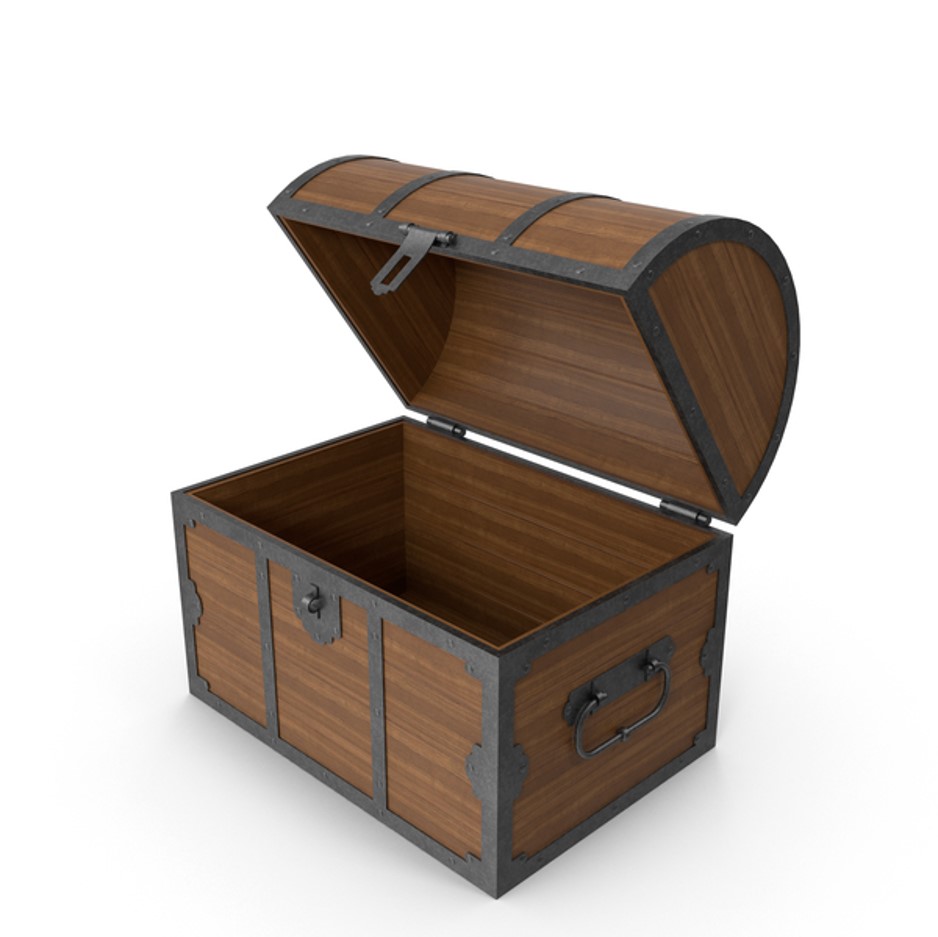 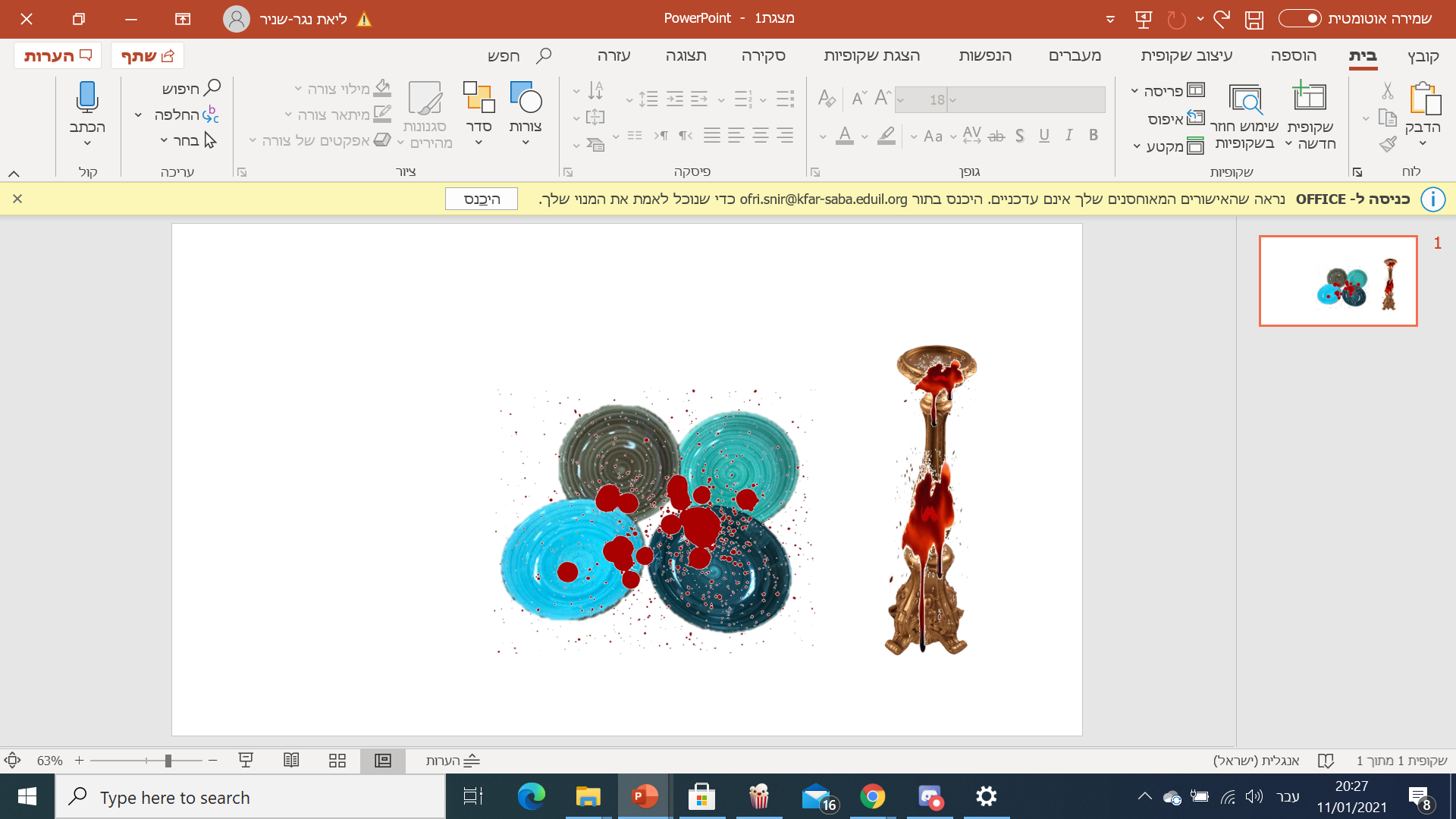 פמוט
לחצו כאן בשביל לעבור לספרייה ולגלות 
מי רצח
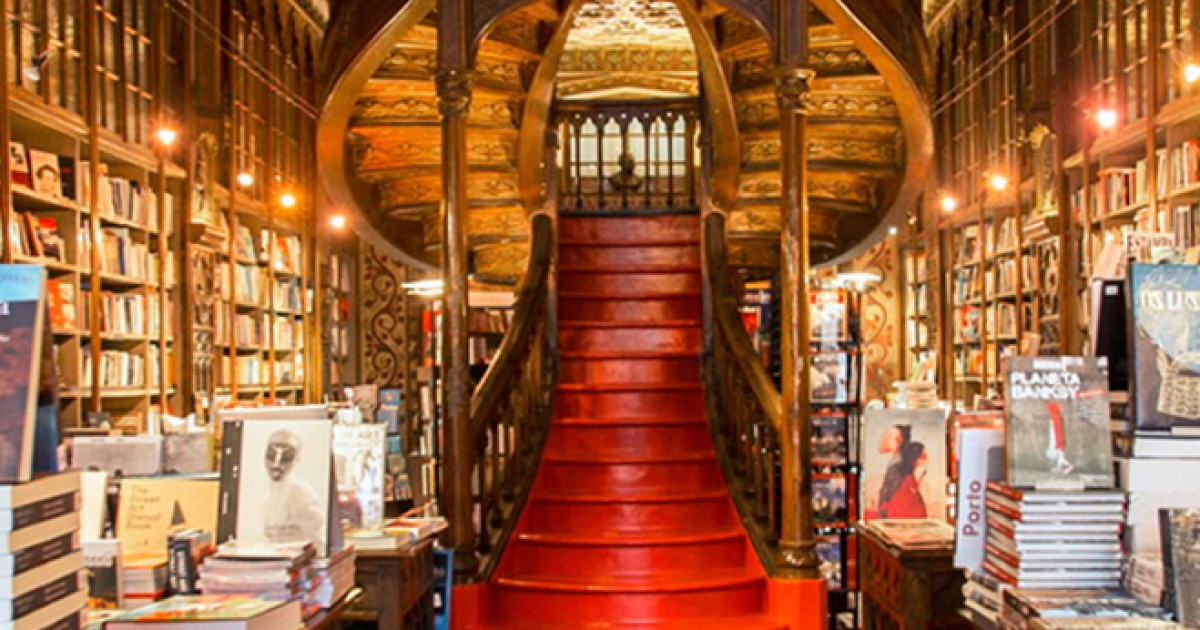 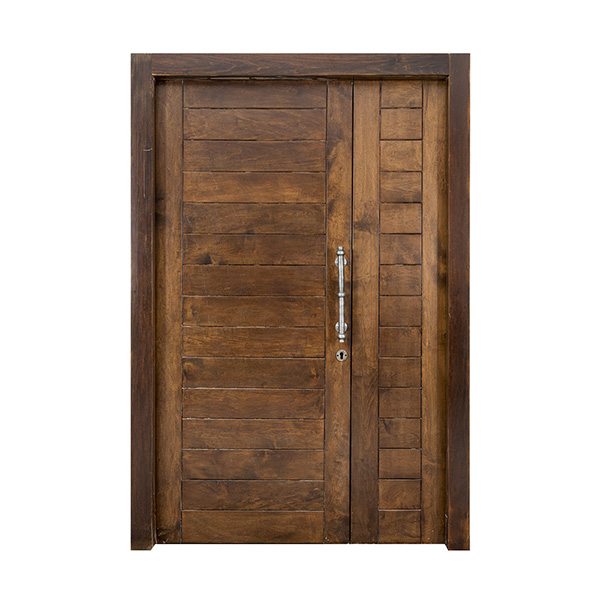 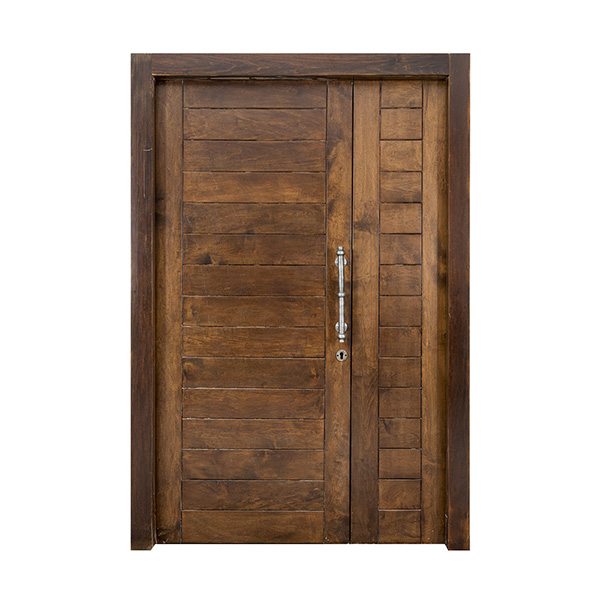 ספרייה
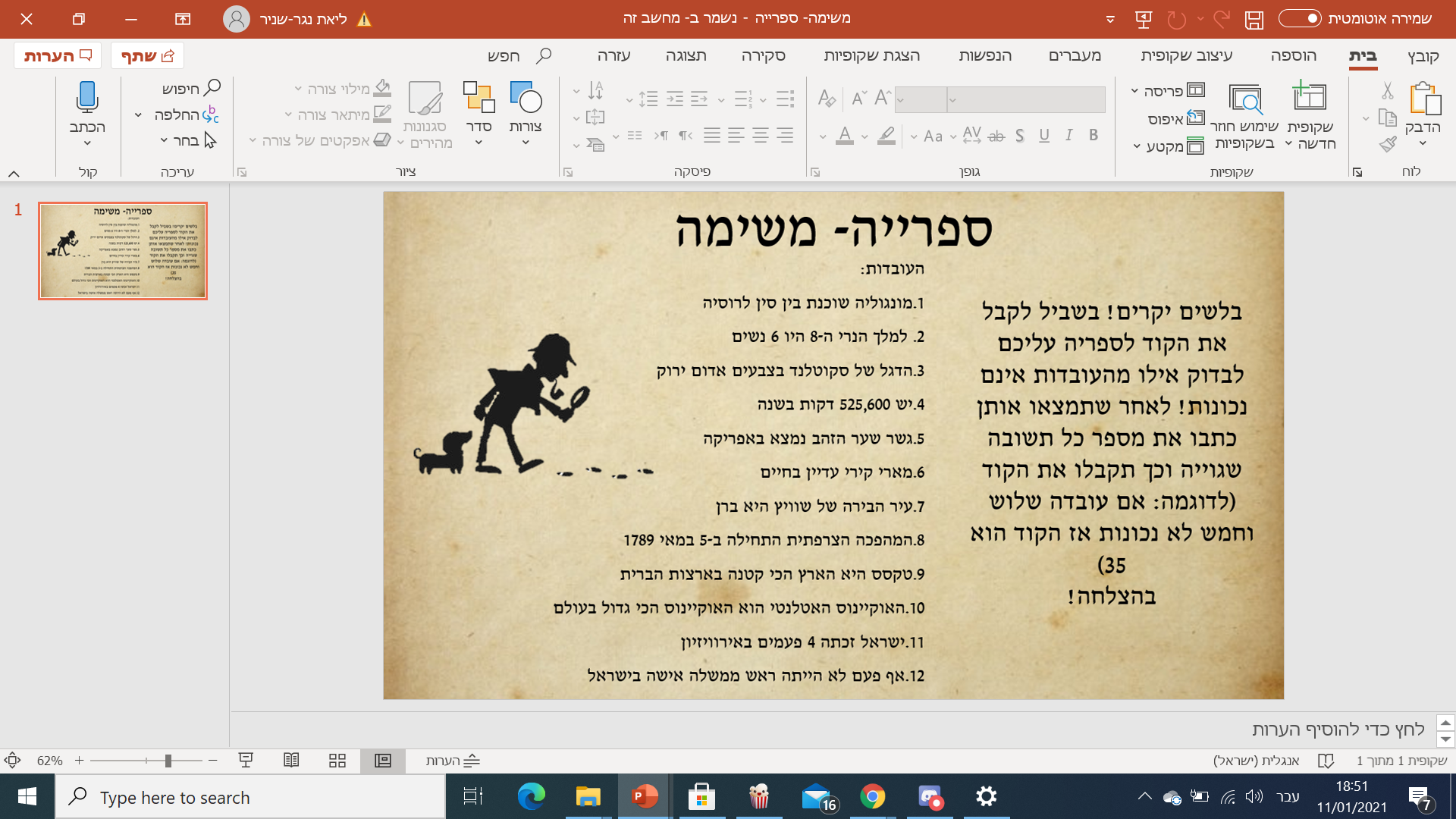 *
*
*
*
*
*
*
*
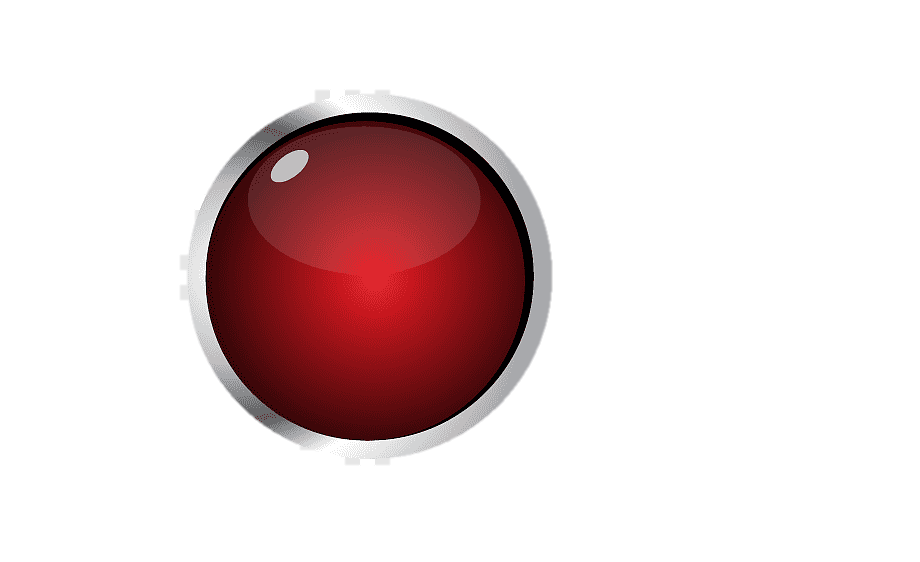 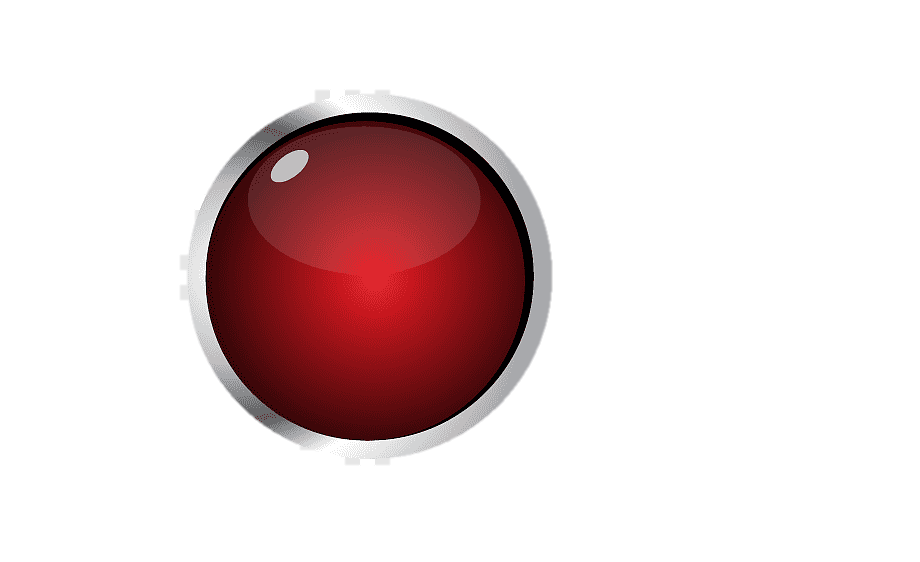 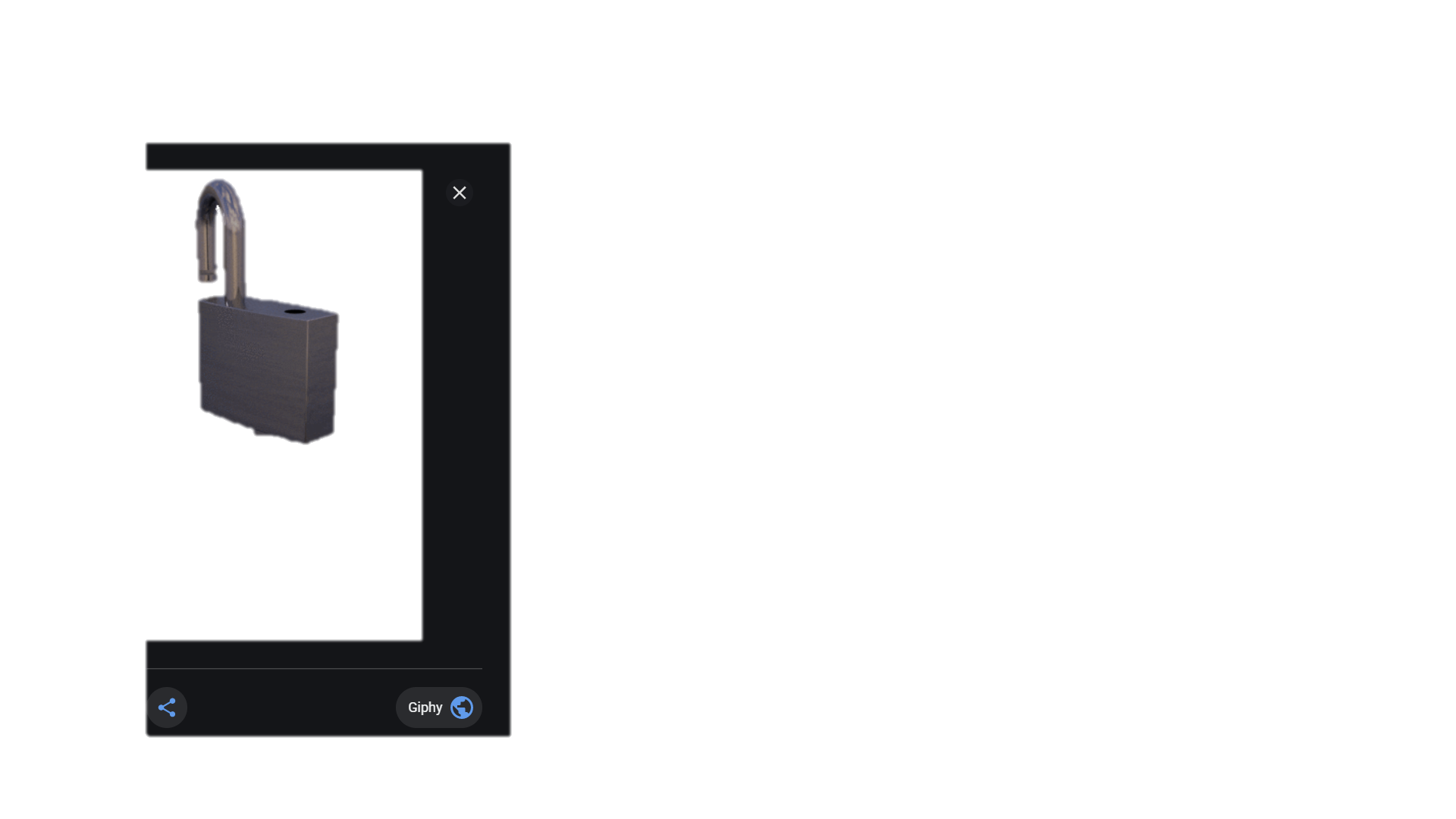 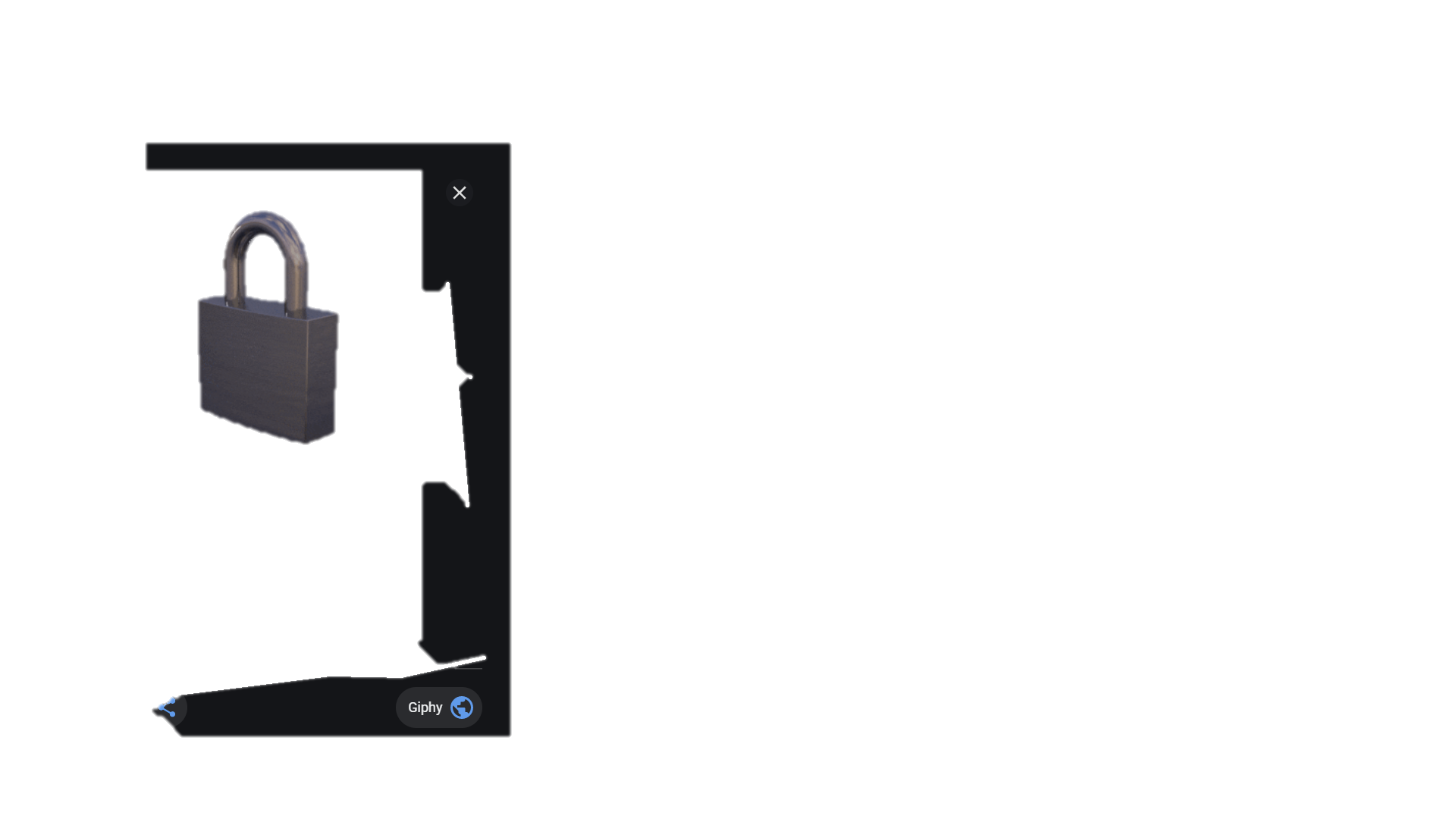 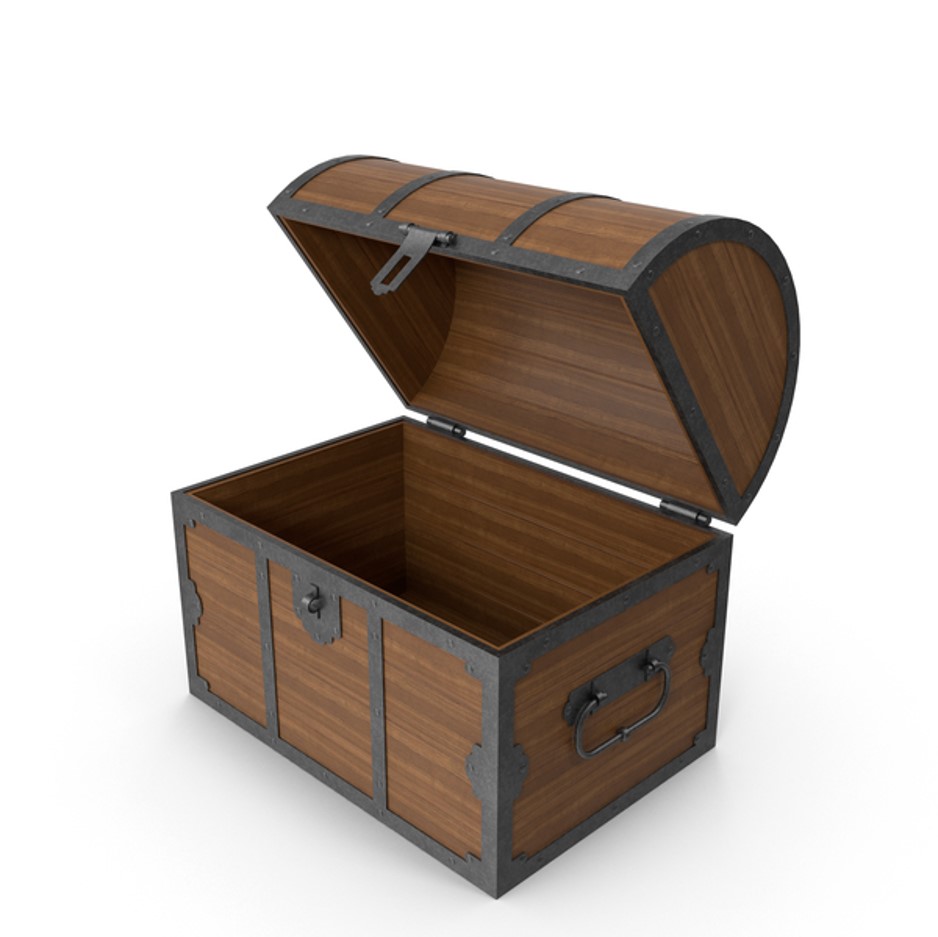 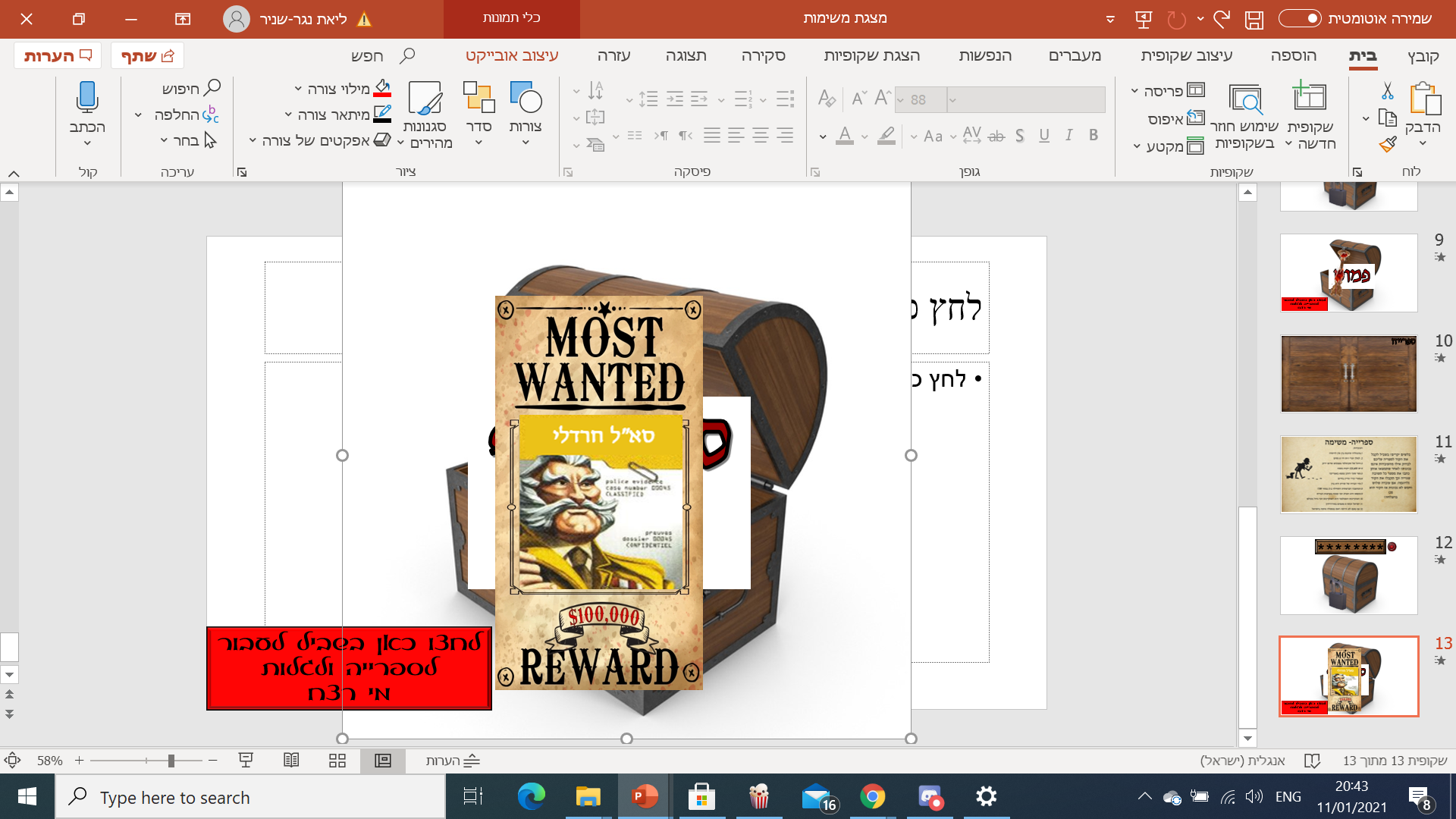 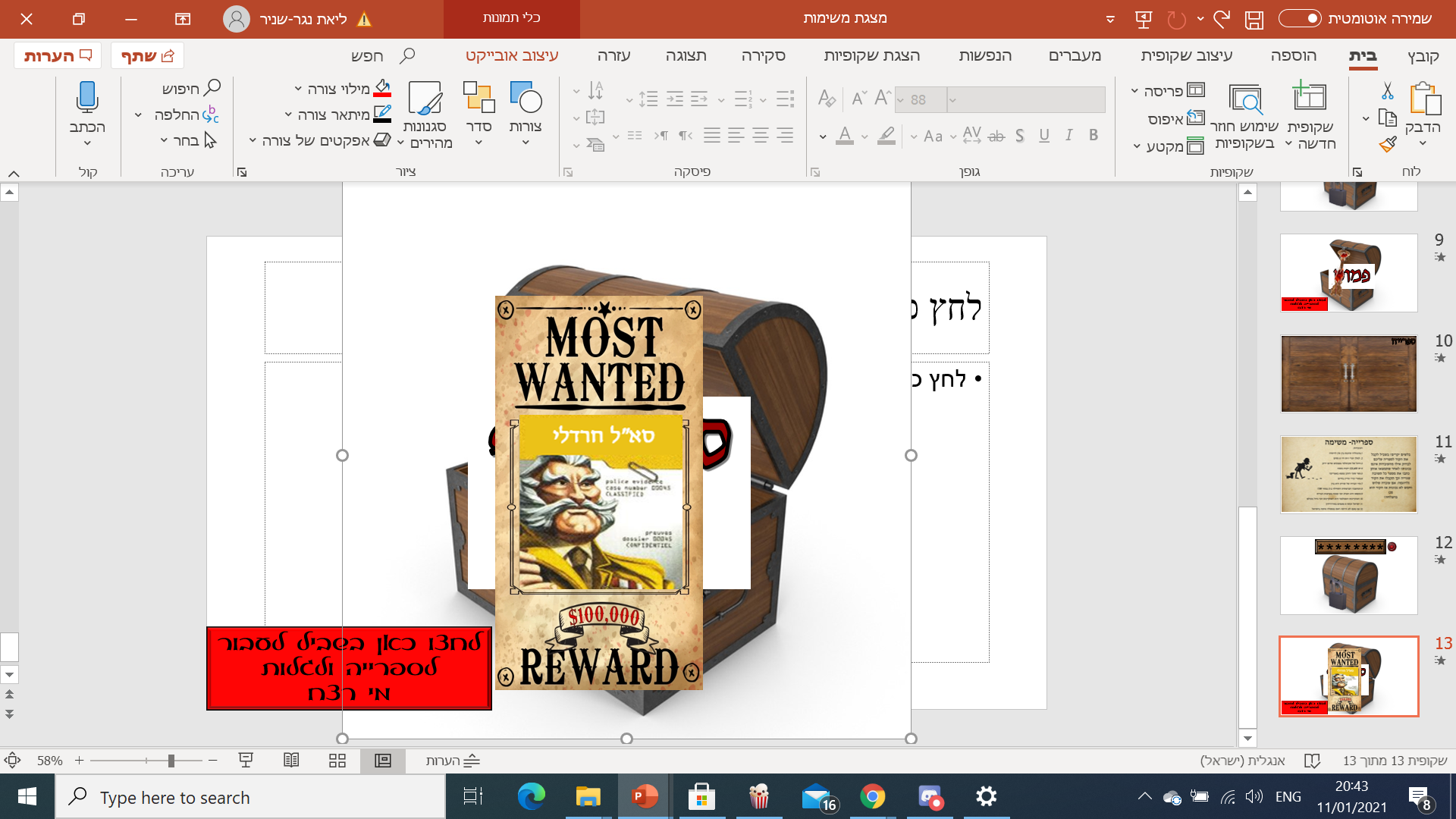 סגן אלוף חרדלי
לחצו כאן בשביל לעבור לספרייה ולגלות 
מי רצח
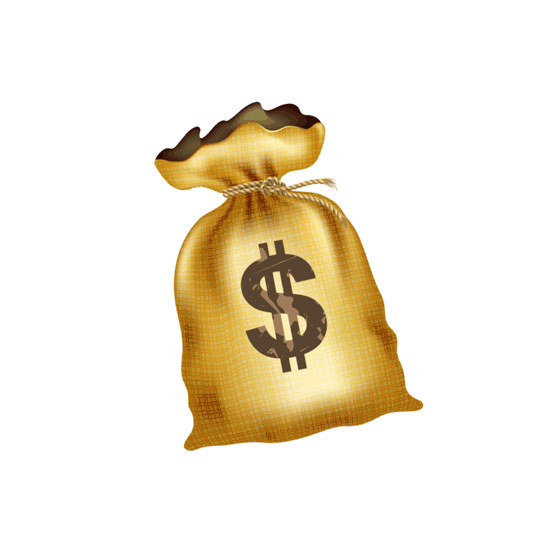 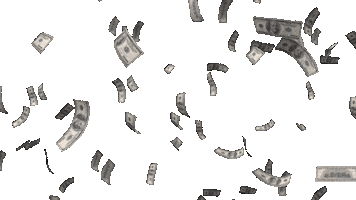 השק מלא במטבעות שוקולד ולא במטבעות אמיתיים!